Repletion or Reversal? Optimizing Specific Therapy for Direct Oral Anticoagulant(DOAC)-Related Life-Threatening Bleeding Using Real-World Experience
Natalie Kreitzer, MD, MSAssociate ProfessorEmergency Medicine and Neurocritical CareUniversity of CincinnatiCincinnati, OH, USA
Resource Information
About This Resource
These slides are one component of a continuing education program available online at MedEd On The Go titled Real World Data and the Management of Intracranial Hemorrhages (ICH) in Anticoagulated Patients

Program Learning Objectives:
Employ appropriate treatment management strategies to address the critical clinical aspects of ICH and hematoma expansion
Explain when and how to initiate appropriate reversal agents in ICH bleeds
Discuss the need to develop and implement protocols and local care pathways based on existing evidence-based medicine guidelines to improve the management of ICH bleeds


MedEd On The Go®
www.mededonthego.com
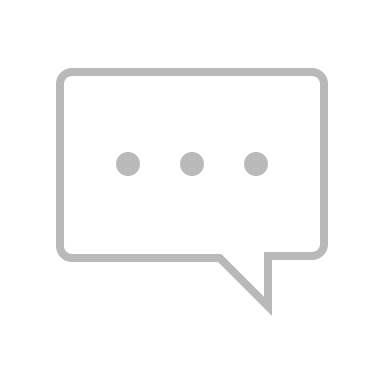 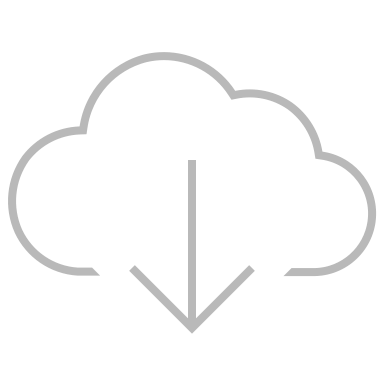 This content or portions thereof may not be published, posted online or used in presentations without permission.
This content can be saved for personal use (non-commercial use only) with credit given to the resource authors.
To contact us regarding inaccuracies, omissions or permissions please email us at support@MedEdOTG.com
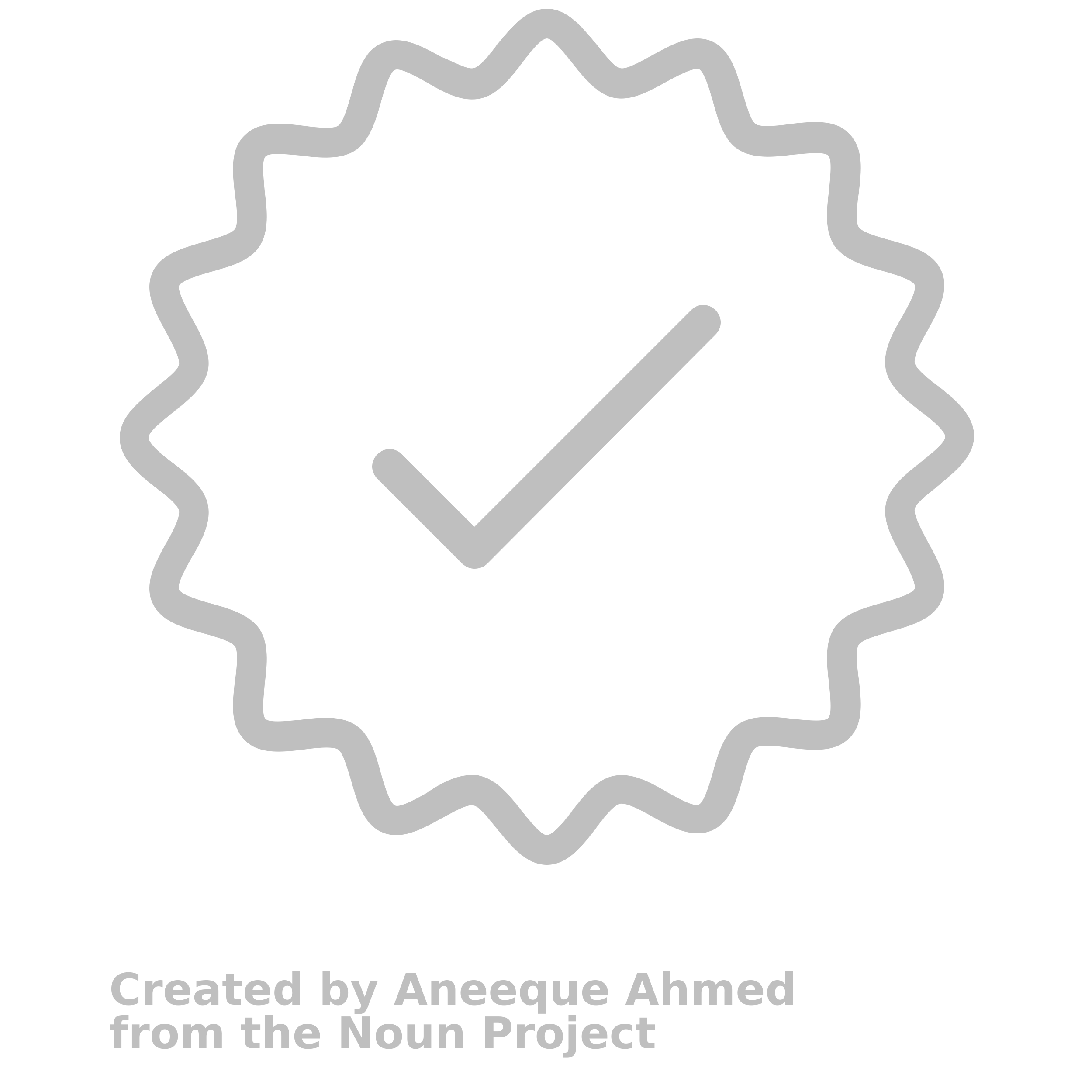 Disclaimer
The views and opinions expressed in this educational activity are those of the faculty and do not necessarily represent the views of Total CME, LLC, the CME providers, or the companies providing educational grants. This presentation is not intended to define an exclusive course of patient management; the participant should use their clinical judgment, knowledge, experience, and diagnostic skills in applying or adopting for professional use any of the information provided herein. Any procedures, medications, or other courses of diagnosis or treatment discussed or suggested in this activity should not be used by clinicians without evaluation of their patient's conditions and possible contraindications or dangers in use, review of any applicable manufacturer’s product information, and comparison with recommendations of other authorities. Links to other sites may be provided as additional sources of information.
Hemorrhage Expansion
Images courtesy of O Adeoye, MD, MS, Washington University.
Vitamin K Antagonists and Direct Oral Anticoagulants
Repletion and Reversal
Reversal
Factor Xa inhibitors: Andexanet alfa
Direct thrombin inhibitors: Idarucizumab
Repletion
Fresh frozen plasma (FFP)
4-factor prothrombin complex concentrates (PCCs) 
Vitamin K dependent: II, VII, IX, X
Approved for warfarin repletion
Off-label for DOAC reversal
Repletion Strategies
Recommend treatment for INR >1.3 in VKA bleeding Vitamin K: 10 mg IV
FFP
Factors I (fibrinogen), II, V, VII, IX, X, XI, XIII, and antithrombin
Large volumes often needed (10-15 ml/kg)
Time to prepare and administer, risk fluid overload 
Risk transfusion reaction
PCC
4-factor: II, VII, IX, X
3-factor: II, IX, X
Activated versus inactivated
Dose: Fixed or based on INR and weight 
Faster reversal, less volume 
Increased cost
INR, international normalized ratio; VKA, vitamin K antagonists.
Frontera JA, et al. Neurocrit Care. 2016;24(1):6-46. Hemphill JC, et al. Neurocrit Care. 2017;27(suppl 1):89-101.
Reversal Strategies in Setting of Major Bleeding
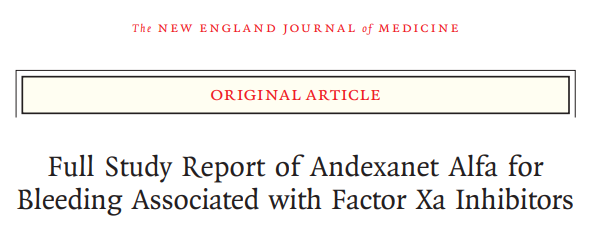 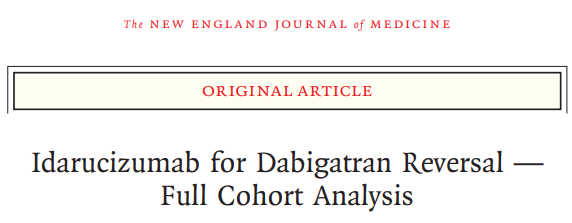 Monoclonal antibody that binds to dabigatran
May be needed if last dose within 12 to 24 hours
Lab to follow: PTT and thrombin time
Dose: 5 grams (2.5 grams x 2)
Recombinant modified human “decoy” factor Xa protein
May be needed if last dose within 18 hours
Lab to follow: Anti-Xa level
Dose: High dose or low dose 
Xa inhibitor dose 
Time since taken
PTT, partial thromboplastin time.
Connolly SJ, et al. N Engl J Med. 2019;380(14):1326-1335; Pollack CV Jr, et al. N Engl J Med. 2017;377(5):431-441.
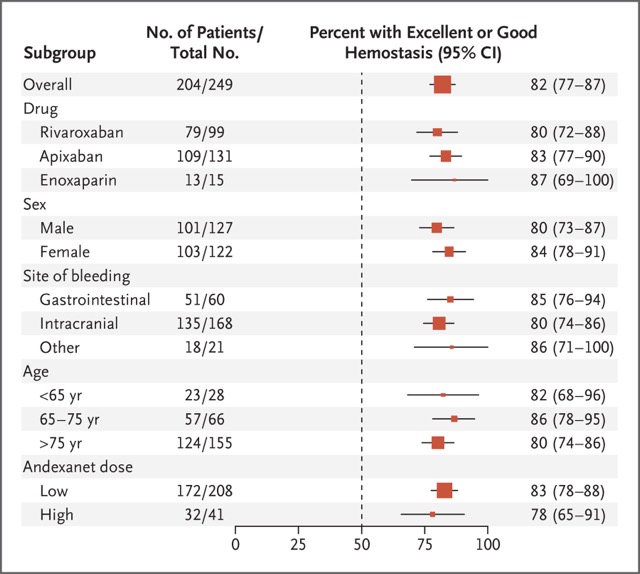 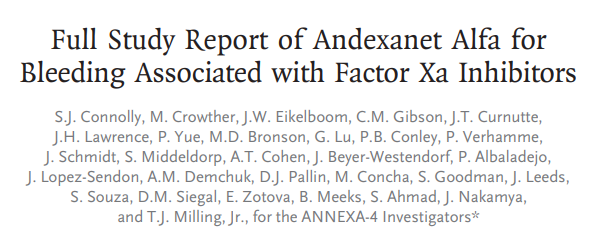 Connolly SJ, et al. N Engl J Med. 2019;380(14):1326-1335.
Hematoma ExpansionPropensity Matched Real-World Data
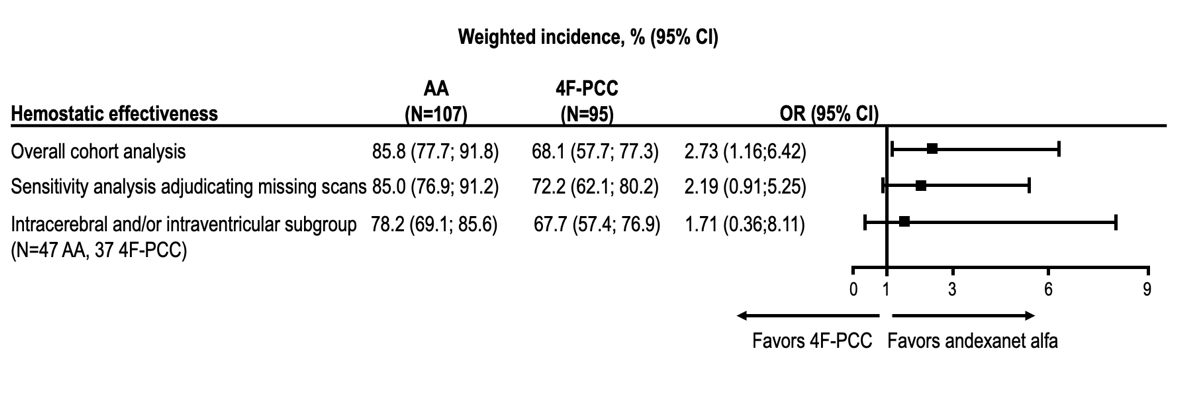 9
0
6
1
3
Favors 4F-PCC   Favors andexanet alfa
4F-PCC, 4-factor PCC; AA, andexanet alfa; ICH, intracranial hemorrhage; OR, odds ratio.
Costa OS, et al. Crit Care. 2022;26(1):180.
Hematoma Expansion in ICH Real-World Management
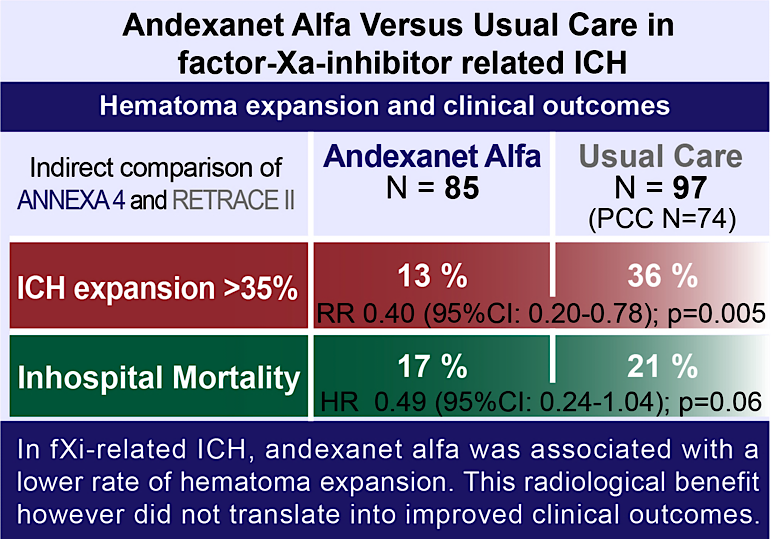 36 %
RR 0.40 (95%CI: 0.20-0.78); p=0.005
21 %
HR 0.49 (95%CI: 0.24-1.04); p=0.06
Huttner HB, et al. Stroke. 2022;53(2):532-543.
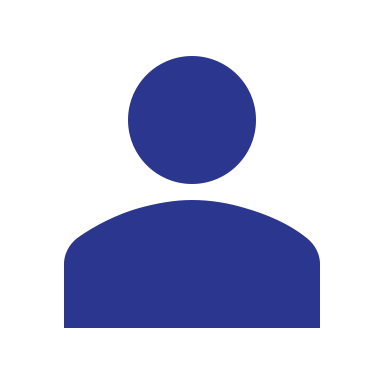 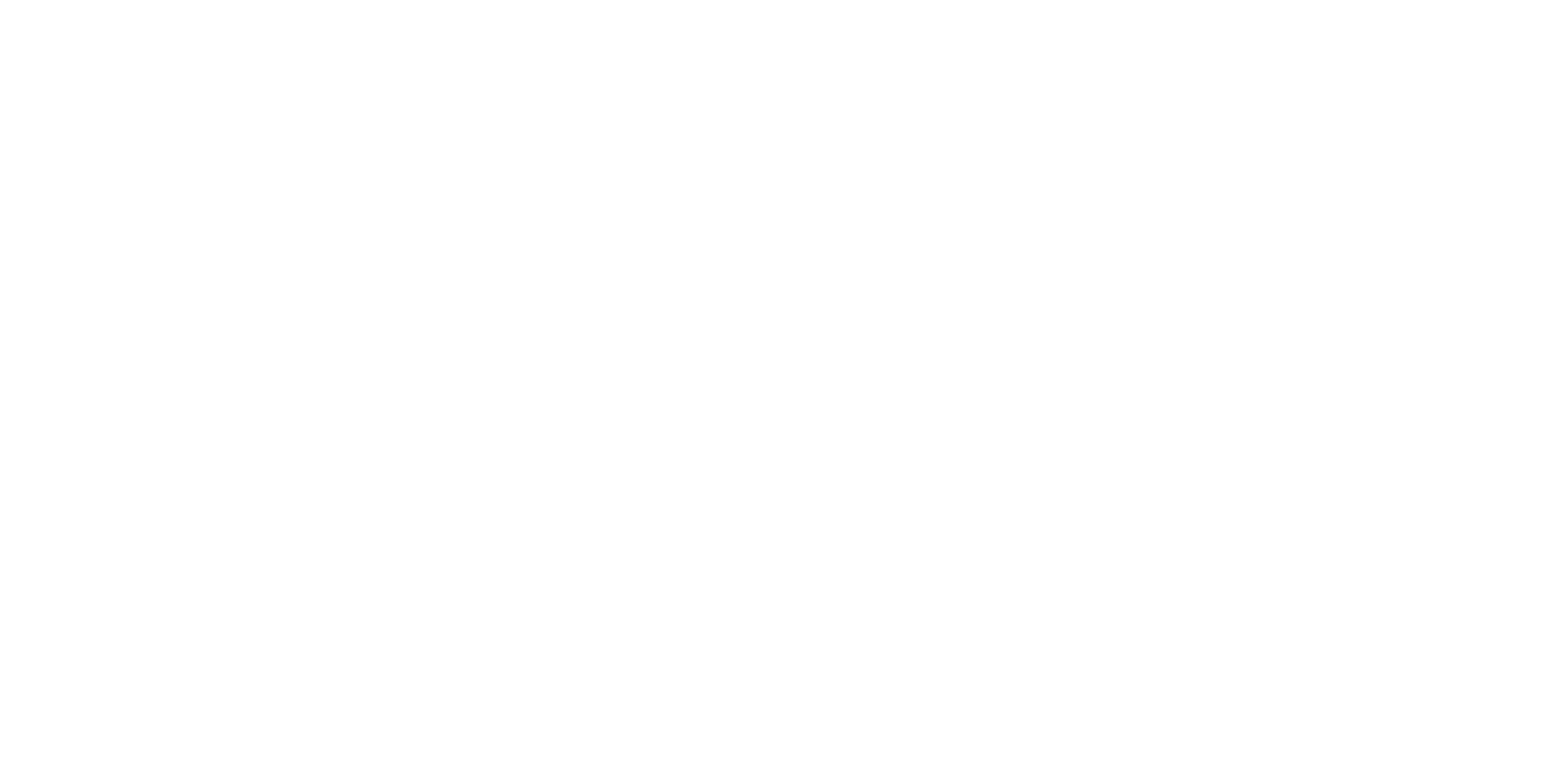 Looking for more resources on this topic?
CME/CE in minutes
Congress highlights
Late-breaking data
Quizzes
Webinars
In-person events
Slides & resources
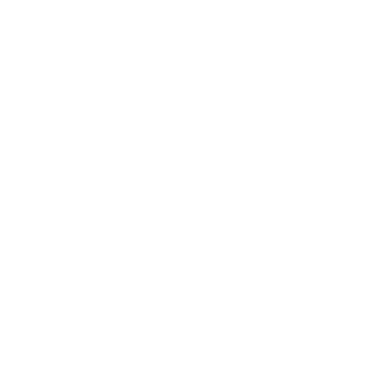 www.MedEdOTG.com